Тут наш                                                                           
 ДОМ
Над домом                 
ДЫМ
У дома                         
ДЕРЕВО
На дереве                   
ДУПЛО
У дупла                      
 ДЯТЕЛ
К дому ведет              
ДОРОЖКА
У дома сидит             
ДЕД
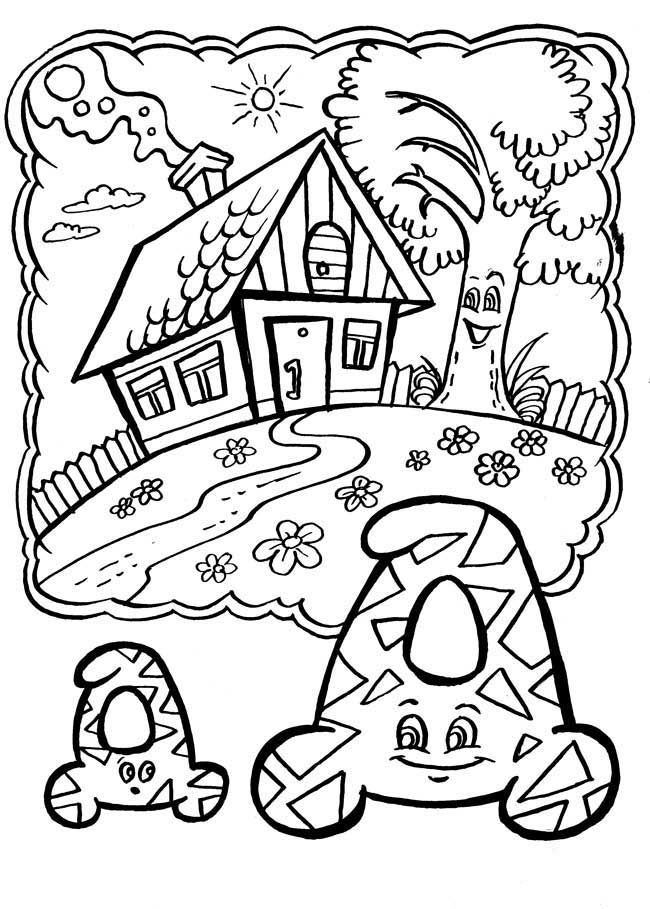 узнаю
пойму
Я
смогу
узнал
понял
Я
смог